CALIPSO Cross-Cutting III
Interacting with CALIPSO Data Through a Graphical User Interface (GUI)
Kathleen Moore (Project Lead) & Jordan Vaa
DEVELOP National Program at NASA Langley Research Center
Abstract
Objectives
Keep this blank for now.
Body text point size should be at least 24.
Caption text point size should be at least 16.
Feel free to rename, move, and resize sections as needed.
Ease cross-platform installation of VOCAL installation packages for Windows 7 and Mac OSX systems.
Integrate feedback from the CALIPSO science team on current features and future directions for the software.
Enable OPeNDAP pipeline for data acquisition.
Study Area
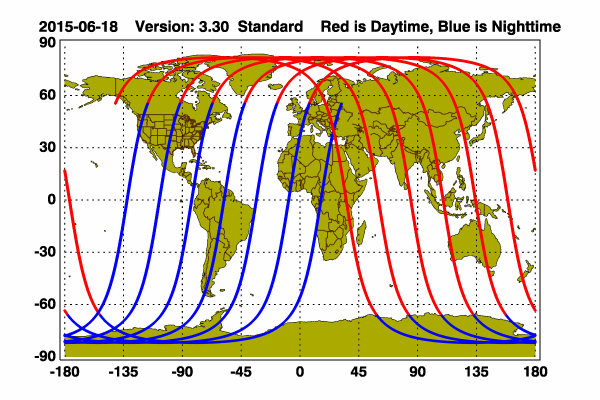 Methodology
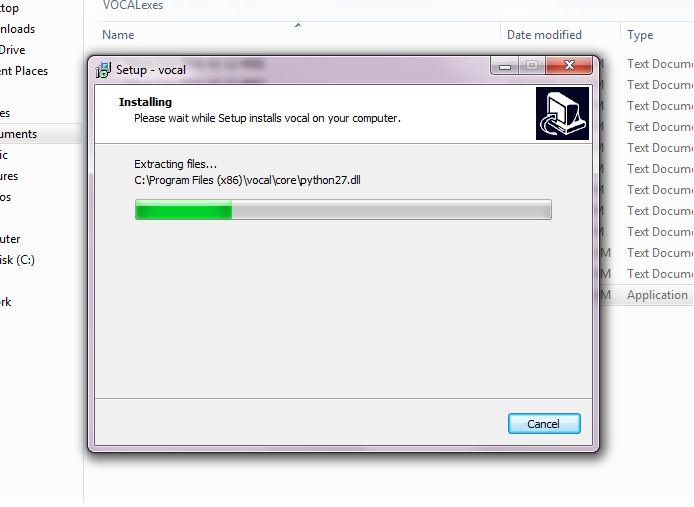 Orbit path of CALIPSO
Screenshot showing installer built for Windows 7.
OPeNDAP GUI for illustration purposes? Maybe soon.
Earth Observations
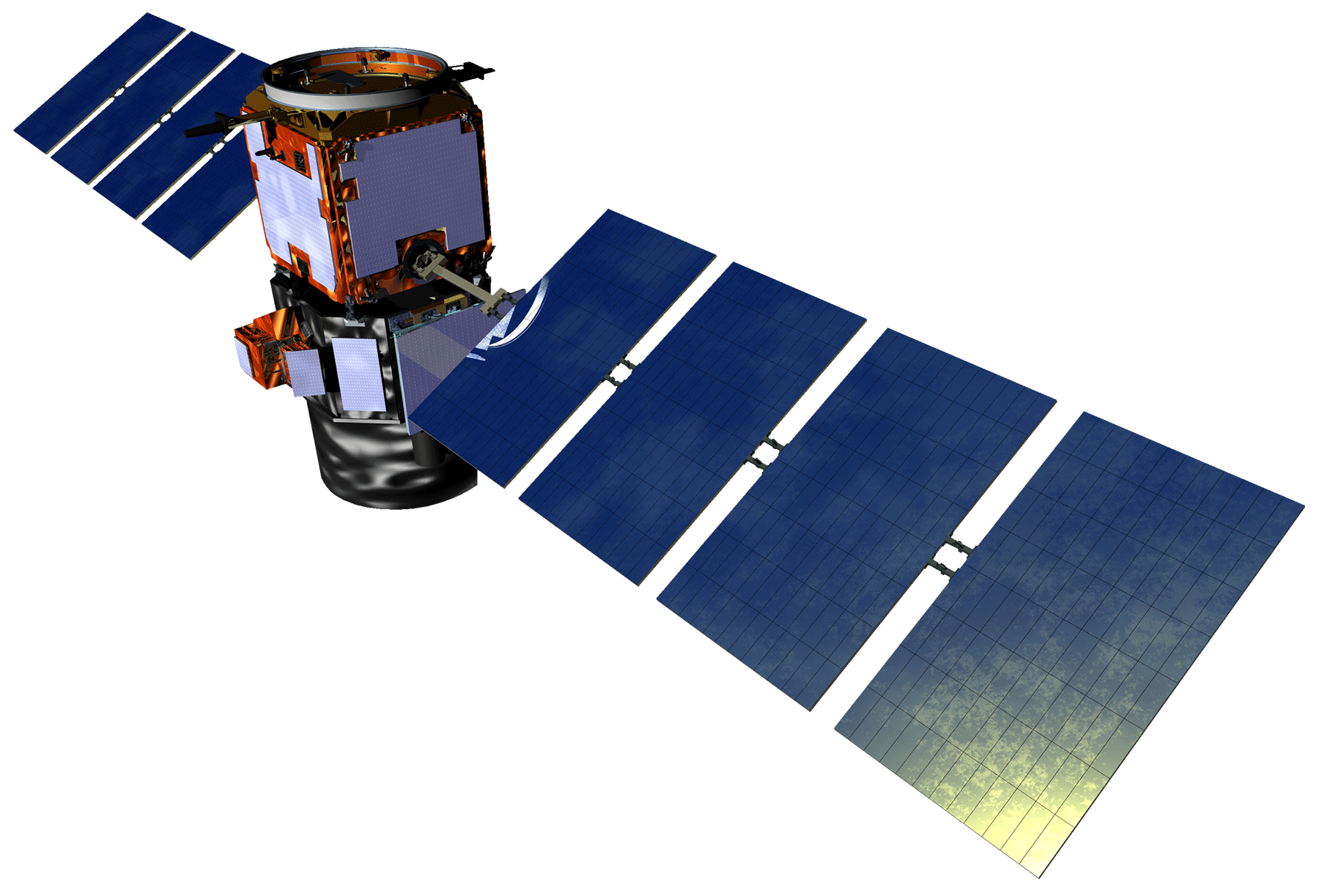 Cloud-Aerosol Lidar and Infrared Satellite Observation (CALIPSO)
Results
Use images.
Make sure that it has some sort of flow, that it makes sense.  Show your results in a logical order.
No bullets.
Conclusions
VOCAL can impact the efficiency of atmospheric science research collaboration and, more generally, visually-based research.
 OPeNDAP is a fantastic resource. 
This open-source project can spur further innovation.
Team Members
Project Partners
Acknowledgements
CALIPSO Science Team
Dr. Charles Trepte
Dr. Amber Soja
Kathleen Moore and Jordan Vaa need headshots.
CALIPSO Cross-Cutting II, LaRC Summer 2015
Grant Mercer
Nathan Qian

NASA DEVELOP National Program
Michael Bender
Dr. Kenton Ross
NASA Langley Research Center